Обучение дошкольников рассказыванию
Зам зав по ВМР Кусакина Марина Ивановна
Комсомольск-на-Амуре 
2012
[Speaker Notes: Зам зав по ВМР Кусакина Марина Ивановна, МДОУ детский сад общеразвивающего вида № 126, Комсомольск-на-Амуре    2012]
значение
В основе рассказывания по картине лежит восприятие детьми окружающей жизни.         Картина не только расширяет и углубляет детские представления об  общественных   и природных явлениях, но и воздействует на эмоции детей, вызывает интерес к рассказыванию, побуждает говорить даже молчаливых и застенчивых.
СЕРИИ КАРТИН, ИСПОЛЬЗУЕМЫЕ В ДЕТСКОМ САДУ:
предметные картины - на них изображены один или несколько предметов без какого-либо сюжетного взаимодействия между ними (мебель, одежда, посуда, животные; «Лошадь с жеребенком», «Корова с теленком» из серии «Домашние животные» - автор С. А Веретенникова, художник А. Комаров).
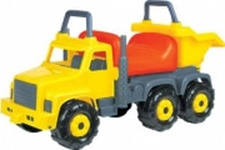 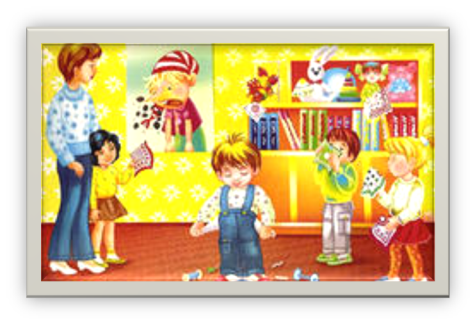 сюжетные картины, где предметы и персонажи находятся в сюжетном взаимодействии друг с другом.
репродукции картин мастеров искусства:
 - пейзажные картины: А Саврасов «Грачи прилетели»; И. Левитан «Золотая осень», «Весна. Большая вода», «Март»; А. Куинджи «Березовая роща»; И. Шишкин «Утро в сосновом бору», «Рубка леса»; В. Васнецов «Аленушка»; В. Поленов «Золотая осень» и др.;
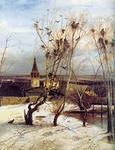 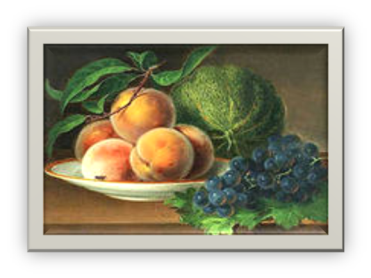 натюрморт: К. Петров-Водкин «Черемуха в стакане», «Стакан и яблоневая ветка»; И. Машков «Рябинка», «Натюрморт с арбузом»; П.Кончаловский «Маки», «Сирень у окна».
ТРЕБОВАНИЯ К ОТБОРУ КАРТИН:
содержание картины должно быть интересным, понятным, воспитывающим положительное отношение к окружающему;

  картина должна быть высокохудожественной: изображения персонажей, животных и других объектов должны быть реалистическими; 

картина должна быть доступна не только по содержанию, но и по изображению. Не должно быть картин с чрезмерным нагромождением деталей, иначе дети отвлекаются от главного.
Общие требования к организации работы с картиной:
Работы по обучению детей рассказыванию по картине рекомендуется проводить, начиная со 2-й младшей группы детского сада. 

2. При подборе сюжета необходимо учитывать количество нарисованных объектов: чем младше дети, тем меньше объектов должно быть изображено на картине. 

3. После первой игры картина оставляется в группе на все время занятий с ней (две-три недели) и постоянно находится в поле зрения детей. 

4. Игры могут проводиться с подгруппой или индивидуально. При этом не обязательно, чтобы все дети прошли через каждую игру с данной картиной. 

5. Каждый этап работы (серия игр) следует рассматривать как промежуточный. Результат этапа: рассказ ребенка с использованием конкретного мыслительного приема. 

6. Итоговым можно считать развернутый рассказ дошкольника, построенный им самостоятельно с помощью усвоенных приемов.
Виды рассказывания  по картине
1. Описание предметных картин – 
это связное последовательное описание изображенных на  картине предметов или животных, их качеств, свойств, действий
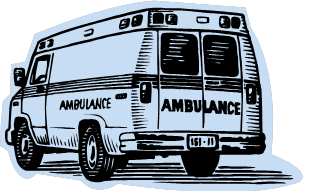 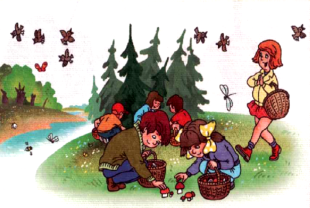 2. Описание сюжетной картины – это описание изображенной на картине ситуации, не выходящей за пределы содержания картины.
3. Рассказ по последовательной сюжетной серии картин:  ребенок рассказывает о содержании каждой  сюжетной картинки из серии, связывая их в один рассказ.
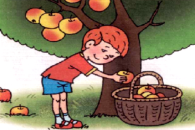 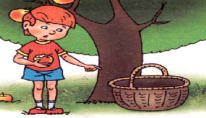 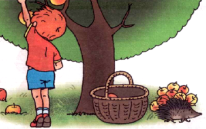 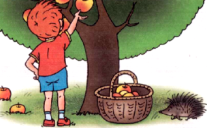 4. Повествовательный рассказ по сюжетной картине:     ребенок придумывает  начало и конец к изображенному на картине эпизоду. Ему требуется не только осмыслить содержание картины, передать его, но и с помощью воображения создать предшествующие и последующие события.
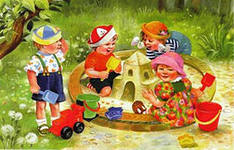 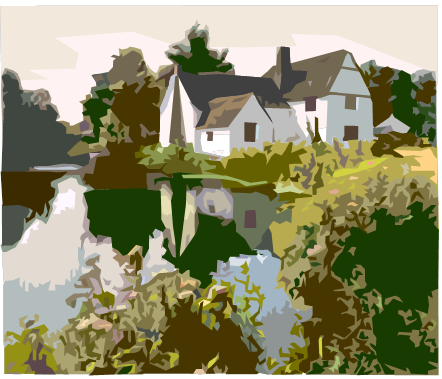 5. Описание пейзажной картины и натюрморта. Пример описания картины И. Левитана «Весна. Большая вода» ребенком 6,5 лет: «Растаял снег, и затопило все кругом. Деревья стоят в воде, а на горке домики. Их не затопило. В домиках живут рыбаки, они ловят рыбу».
Обучение детей рассматриванию картин
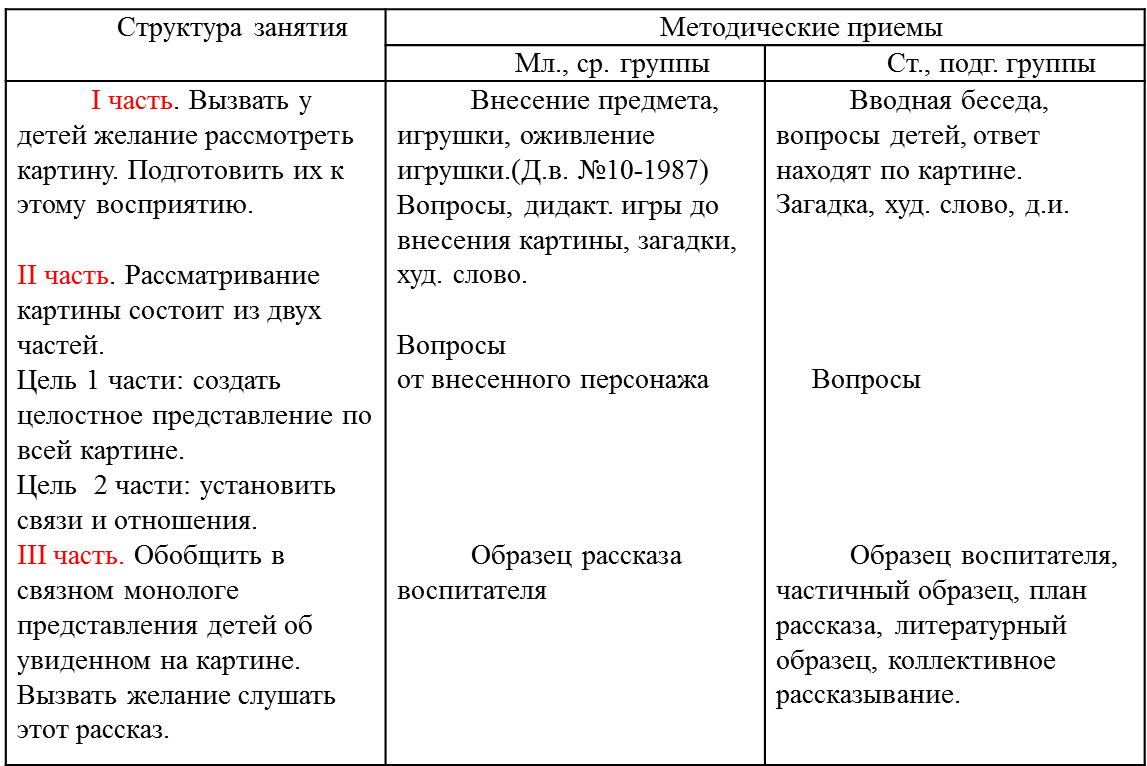 Этапы обучения рассказыванию по картине:
младший дошкольный возраст: 
осуществляется подготовительный этап, 
цель его -  обогатить словарь, активизировать речь детей, 
научить их рассматривать картины и отвечать на вопросы по их содержанию. 
Проводятся  дидактические игры с предметными картинками: 
малыши должны подобрать пару к указанной картинке, назвать предмет, сказать, какой он, что с ним делают.
В работе с малышами используются предметные и сюжетные картины, близкие опыту детей, вызывающие эмоциональный отклик: «Кошка с котятами», «Собака со щенятами», «Корова с теленком», «Наша Таня». 
Основной вид занятия по картине  -  беседа. Дети учатся рассказывать с помощью вопросов воспитателя. Воспитатель задает схему, а дети дополняют:«Кошка Мурка лежит на ... (коврике), у нее маленькие ... (котята)». Используются авторские рассказы по теме, загадки, короткие стихи,  потешки.
Описательный рассказ 
Цель: развитие связной речи на основе отображения увиденного. 

Виды описательного рассказа: 
фиксация изображенных на картине объектов и их смысловых взаимосвязей; 
описание картины как раскрытие заданной темы; 
развернутое описание конкретного объекта; 
 словесно-выразительное описание изображенного с использованием аналогий (поэтических образов, метафор, сравнений и т.д.).
средний дошкольный возраст:
Детей учат рассматривать и описывать предметные и сюжетные картины сначала по вопросам воспитателя, а затем по его образцу. 
Используется прием сравнения двух персонажей. Проводятся беседы по сюжетным картинам, заканчивающиеся обобщением, которое делает воспитатель или дети.
Структура занятия: 
  1.  дети молча рассматривают картину, 
  2. проводится беседа, уточняющая содержание и детали, 
  3. дается образец (короткий,  живой, эмоциональный), 
  4.   дети воспроизводят образец,
  5.  рассказывают самостоятельно, внося в рассказ свое творчество.
Детей подводят к рассказыванию рассказывание по серии сюжетных картин (не более трех). Рассматривается 
и описывается каждая картина из серии, затем высказывания детей объединяются в один сюжет воспитателем или детьми.
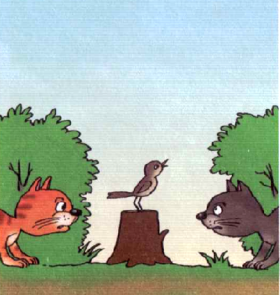 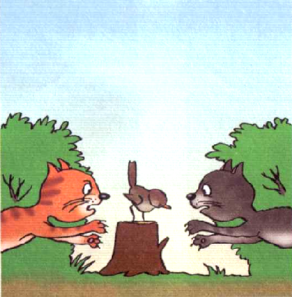 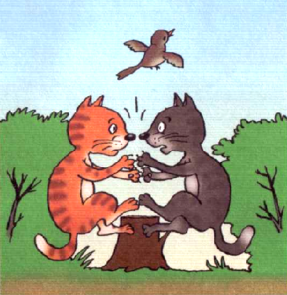 старший дошкольный возраст: 

           Дети самостоятельно или с небольшой помощью воспитателя описывают предметные и сюжетные картины, составляют сюжетные рассказы по серии картин, придумывают начало и конец сюжету картины.          
	 Задачи  обучения  усложняются: дети должны не только понимать содержание картины, но и связно, последовательно описывать всех персонажей, их взаимоотношения, обстановку, используя разнообразные языковые средства, более сложные грамматические конструкции. Основное требование - большая самостоятельность в рассказах по картинам.
В старшей группе рекомендуются картины:  
«Шар улетел», «Новенькая», «У пристани», «Лошадь с жеребенком», «Ежи», «Белки» и др. 
   Детей обучают следующим типам высказываний: 
- описанию и сравнению предметных картин; 
- описанию сюжетных картин; 
- повествованию по серии сюжетных картин.
Структура  занятия:       
    используется рассматривание  картин, уточнение основных моментов сюжета. Методические приемы: вопросы,  речевой образец, коллективное рассказывание, обсуждение последовательности повествования, творческие задания,  план  в виде вопросов и указаний. 
   Продолжается обучение построению рассказа по серии сюжетных картин.
Варианты предъявления картин для составления коллективного рассказа по сюжетной  серии:
1. на доске выставляют набор картинок с заведомо  нарушенной последовательностью. Дети находят ошибку, исправляют ее, придумывают название рассказа и содержание по всем картинкам; 

2. вся серия картинок находится на доске, первая картинка открыта, другие закрыты. После описания первой открывают по порядку 
следующую; каждая картинка описывается. В конце дети дают название серии, отбирают самое удачное; 

3. дети размещают в нужной последовательности неправильно 
 расположенные картинки, затем составляют рассказ по целой серии.
 Они договариваются между собой, кто в какой  последовательности будет рассказывать.
подготовительная к школе группа:
   		дети  самостоятельно составляют описания и повествования по  картинам, с правильной передачей содержания, с соблюдением соответствующей структуры, с использованием образной речи. 
    Используются все типы картин и все виды детских рассказов. Особое внимание уделяется самостоятельности и творчеству. В качестве речевого образца часто используется художественное произведение: короткие рассказы Л. Н. Толстого, К. Д. Ушинского, Е.Чарушина,  В. Бианки.
Структура  занятия:   
      Проводится рассказывание по многоэпизодным картинам «Зимние развлечения», «Летом в парке», «Улица города». Рассматривание картин осуществляется по  частям, используются творческие задания, детям предлагают самим задавать вопросы; словарь активизируется, обогащается образными выражениями (эпитеты, сравнения, метафоры). Воспитатель может начать рассказ об одном из эпизодов, дети продолжают. Используются указания, кому начинать, о чем рассказать сначала, в какой последовательности развивать сюжет. После таких пояснений и указаний дети принимают участие в коллективном рассказывании.
Обучение детей рассказыванию по картине
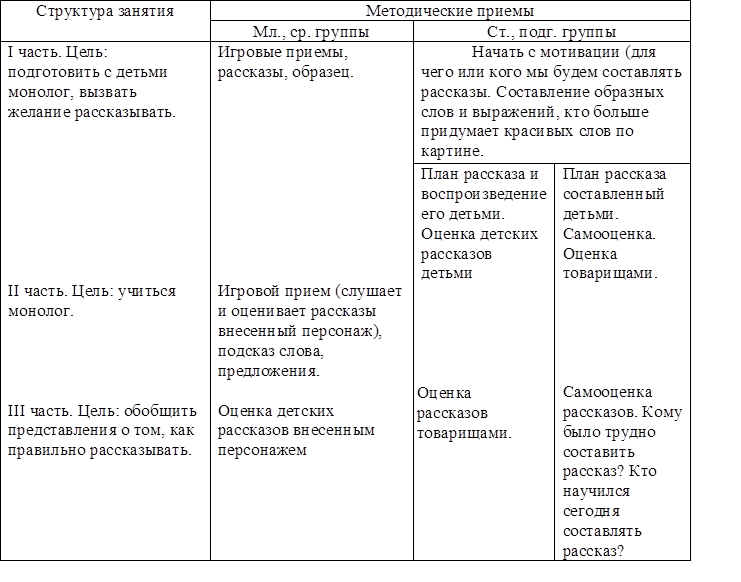 Особым видом связного высказывания являются рассказы-описания по пейзажной картине. Этот вид рассказа особенно сложен для детей. Если при пересказе и составлении рассказа по сюжетной картине основными элементами наглядной модели являются персонажи – живые объекты, то на пейзажных картинах они отсутствуют или несут второстепенную смысловую нагрузку.
В данном случае в качестве элементов модели рассказа выступают объекты природы. Так как они, как правило, носят статичный характер, особое внимание уделяется описанию качеств данных объектов. 

Работа по таким картинам строится в несколько этапов: 
выделение значимых объектов картины; 
рассматривание их и подробное описание внешнего вида и свойств каждого объекта; 
определение взаимосвязи между отдельными объектами картины; 
объединение мини-рассказов в единый сюжет.
В качестве подготовительного упражнения при формировании навыка составления рассказа по пейзажной картине можно порекомендовать работу  “Оживи картину”. Эта работа является как бы переходным этапом от составления рассказа по сюжетной картине к рассказыванию по пейзажной картине.